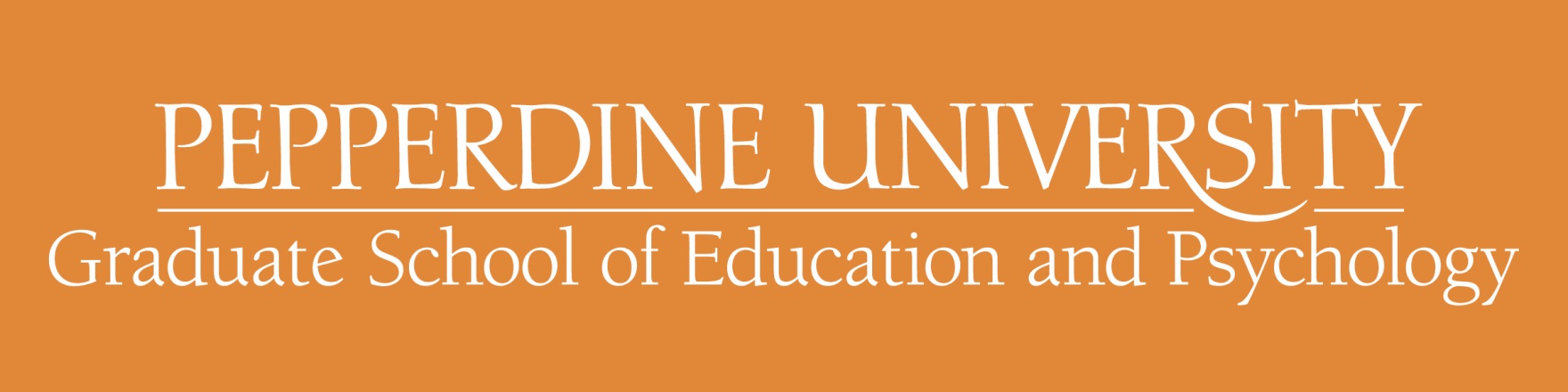 How California Community College Students with Learning Disabilities Acquire Metacognition:A Mixed Methods Study using a Sequential Explanatory ApproachBy Amar Isa Abbott
1
Introduction to Research
Statement of the Problem
Background of the Problem
Purpose 
Philosophical Approach: Pragmatism
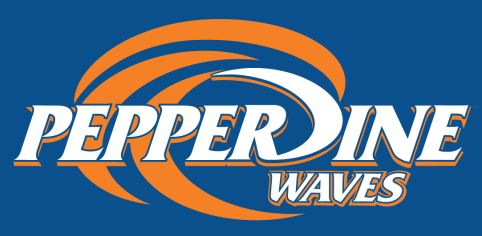 2
Literature Review
Rehabilitation Act of 1973:
 Sections 504
 Sections 508
Americans With Disability Act 1990 (ADA)
Reasonable Accommodations
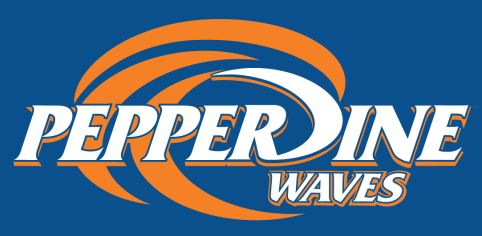 3